Комплексное занятие по звуковой культуре речи во 2 младшей группе «Звук [з]»
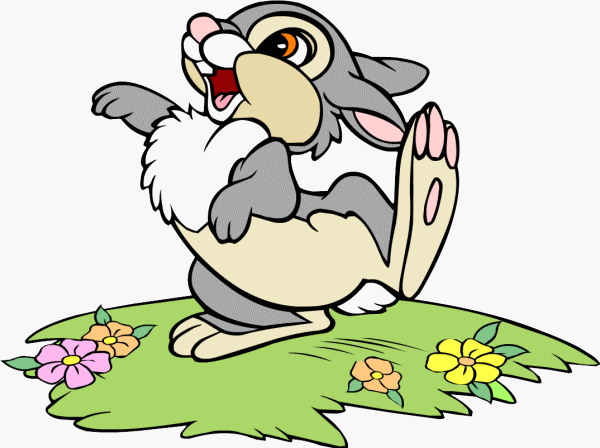 Тема: Звуковая культура речи (звук – з-). Игра «Зайки». Аппликация «Угостим зайцев морковкой»
Программное содержание:				Учить детей четкому произношению звука –з-;	Закрепить произношение звука-з-в словах;	Развивать речевое дыхание ;				Закрепить четкое произношение звука-е-;	Упражнять в счете:много один; 			Продолжать учить аккуратно выполнять аппликацию, располагать правильно предметы на листе бумаги;					Воспитывать желание заниматься
Ход занятия: У нас во рту живет язычок. Рот – домик язычка. Язычок любит петь разные песенки.
Песенка водички
Чтобы песенка водички хорошо звучала, надо прижать кончик языка к нижним зубам и тихонько спеть – с-с-с.
А сегодня я вам расскажу новую историю
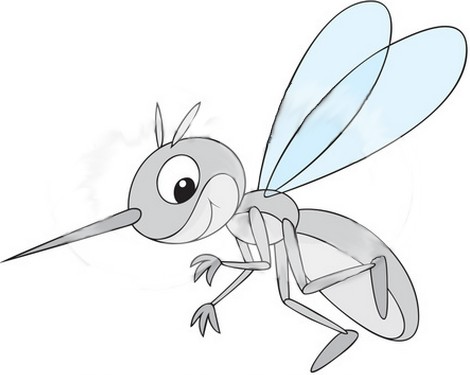 Однажды язычок гулял и познакомился с Комаром  и выучил новую песенку
Песенка Комара трудная, чтобы ее спеть надо язычок спрятать за зубы
- з-з-з
- з-з-з
Игра «Медведь и комары»
Гулял медведь по лесу, гулял, устал. Сел на пенек и уснул. А тут на полянку прилетели комары и запели свою песенку. Они так громко пели свою песенку и летали, что медведь проснулся и захотел поймать комаров
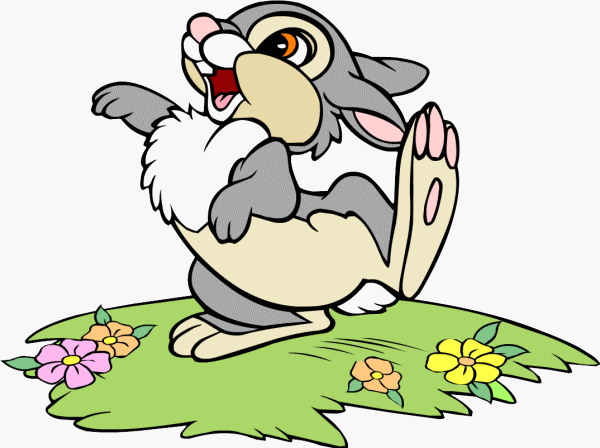 А сейчас отгадайте загадку
Мчится без оглядки,
Лишь сверкают пятки,
Бежит, что есть духу,
Хвост короче уха.
Живо угадай-ка.
Кто же это?
У нас гости!
А что любят зайчики?
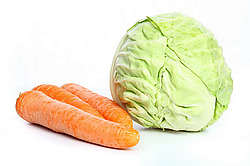 Как одним словом можно назвать морковку и капусту?
Ребята, а давайте угостим наших зайчиков морковкой
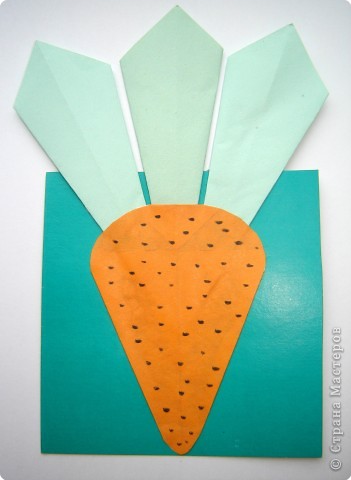 А сейчас возьмите свои работы и вставьте в круг, покажите работы зайчикам
Сегодня мы с вами пели песенки водички и комара. 
Играли в игру. 
Считали зайчиков. 
Угощали зайчиков морковкой. 
Молодцы! 
Занятие окончено